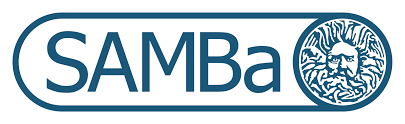 Realignment of Stax Crisp
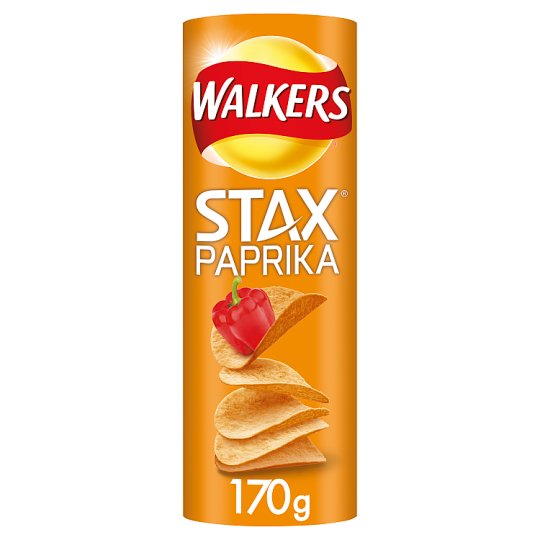 Eileen Russell, Piotr Morawiecki, Jeremy Worsfold & Carlos Galeano Rios.
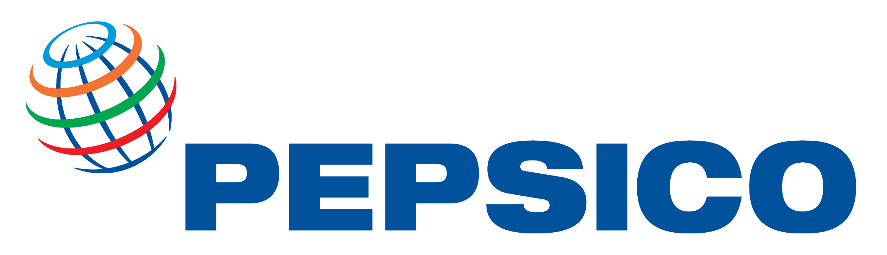 Problem Summary:
Radius = 29 mm
θ = 108°
Center of mass
Center of mass
1. Minimise the number crisps falling through to waste.
2. Realign misaligned crisps to prevent future issues and waste.
Approaches Considered:
Varying the separation distance of the two chains. 
Changing crisps parameters: The angle (θ), the radius (R).
Applying an external force. 
Vibration of the chains.
1. Varying the separation distance
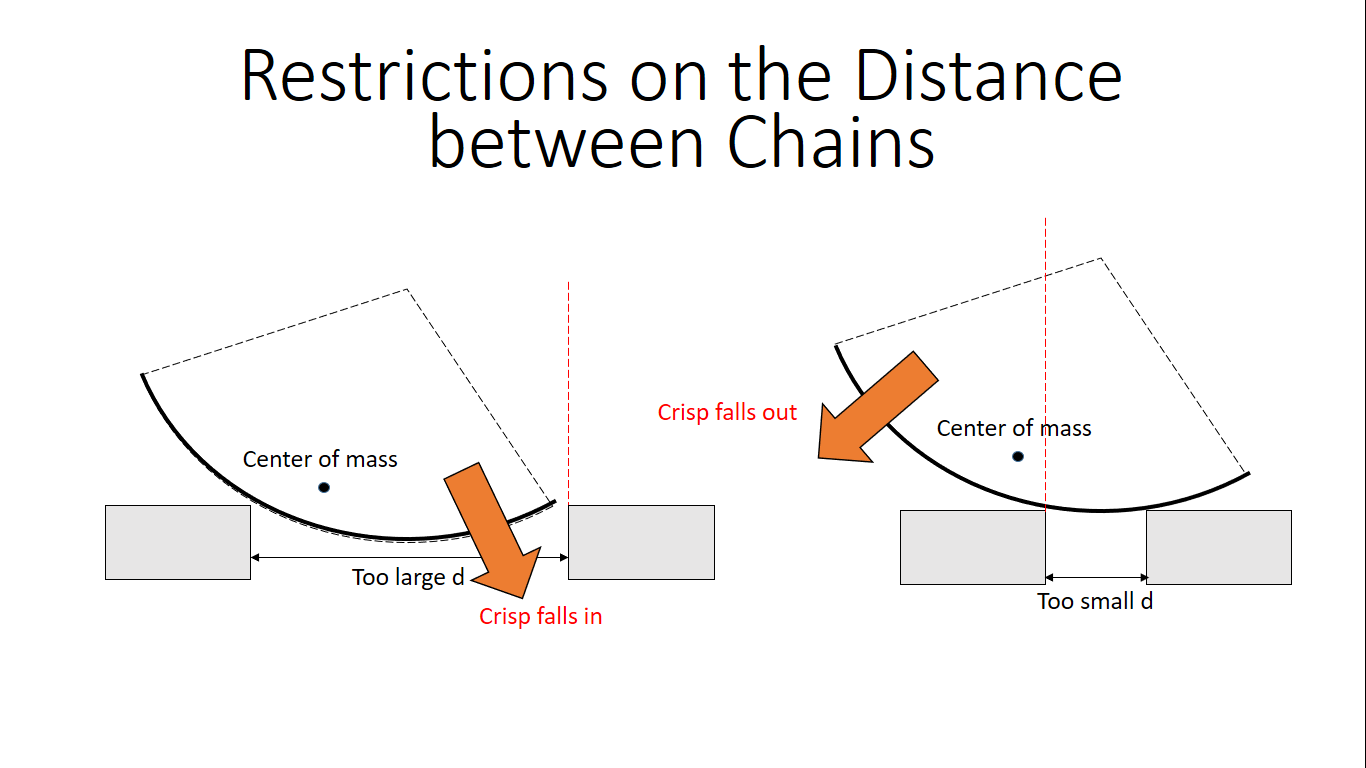 d = 24.33mm will catch crisps up to a misalignment angle α = 29֯
Current separation on PEPSICO production line
Safe zone
2. Altering Shape Parameters.
Changing the radius will not affect the number of misaligned crisps wasted. 
Increasing θ will increase misalignment angle at which crisps can be caught.
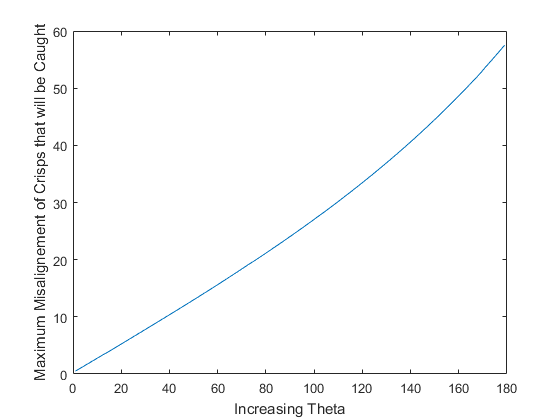 3. Applying an External Force
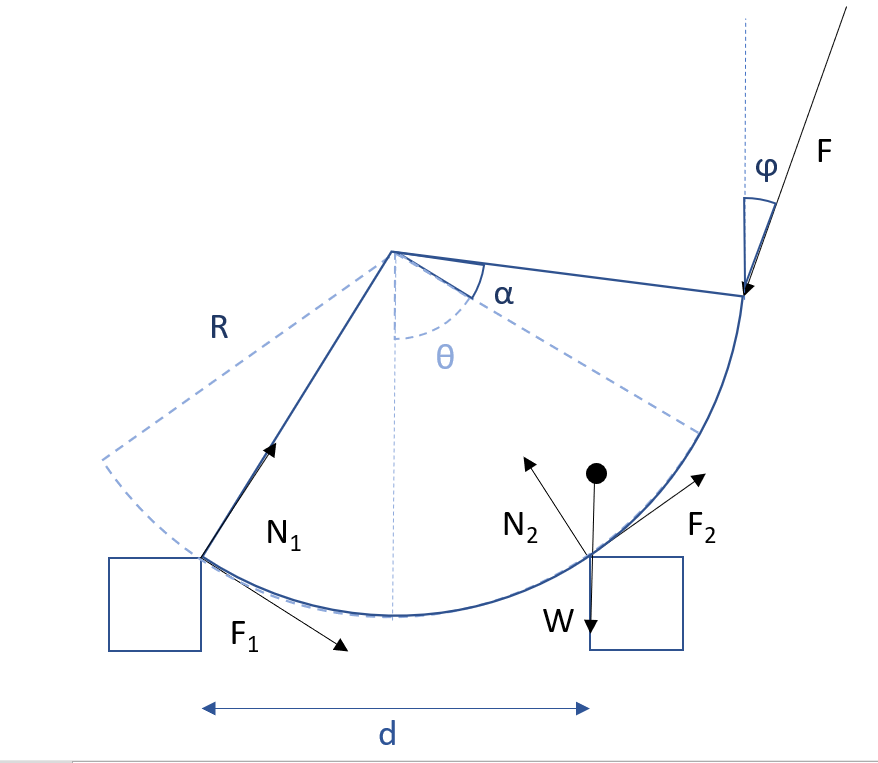 Apply a force tangential to the worst case of misaligned crisp ??
3. Applying an External Force
Applying a Force at the Calculated optimal Angle(φ = 52.2)
Applying a Force Tangential to the Crisp (φ = 7.5)
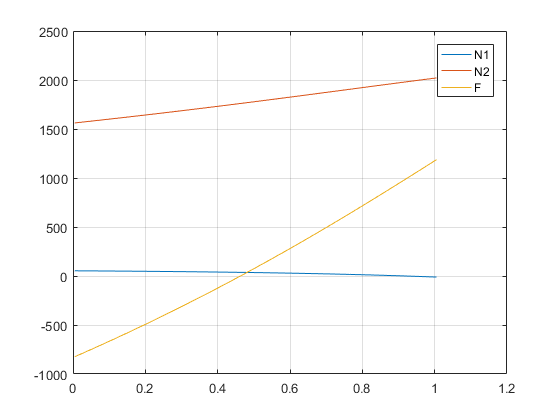 Applied Force [105 N]
Applied Force [105 N]
Narrow μ range
Wide μ range
Coefficient of friction
Coefficient of friction
3. Possible Further Developments
Analyse the effect of the optimal angle of the force on crisps for all misalignment angles. 
For a given range of static friction values, find the angle of the force such that the magnitude of the force is minimalised but still enough to initiate movement. The idea is to minimise crisp damage.
4. Vibrations:Dynamical model for vibrations
a
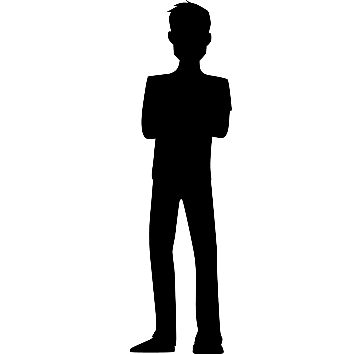 Vibration modes of the support
Horizontal vibrations
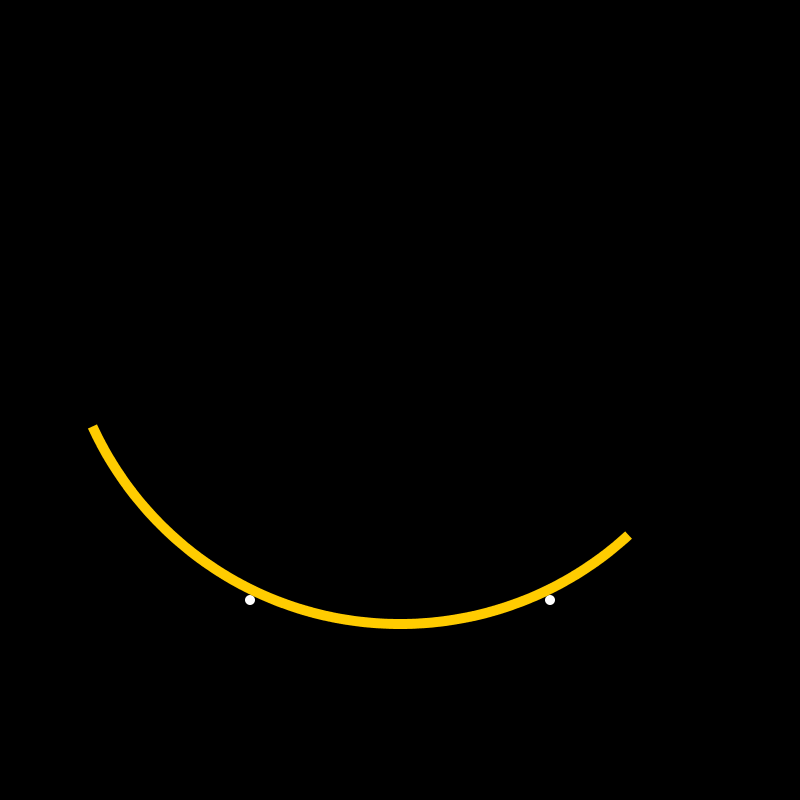 Hard to model…
Mixed
In phase
Out of phase
Yet to be explored…
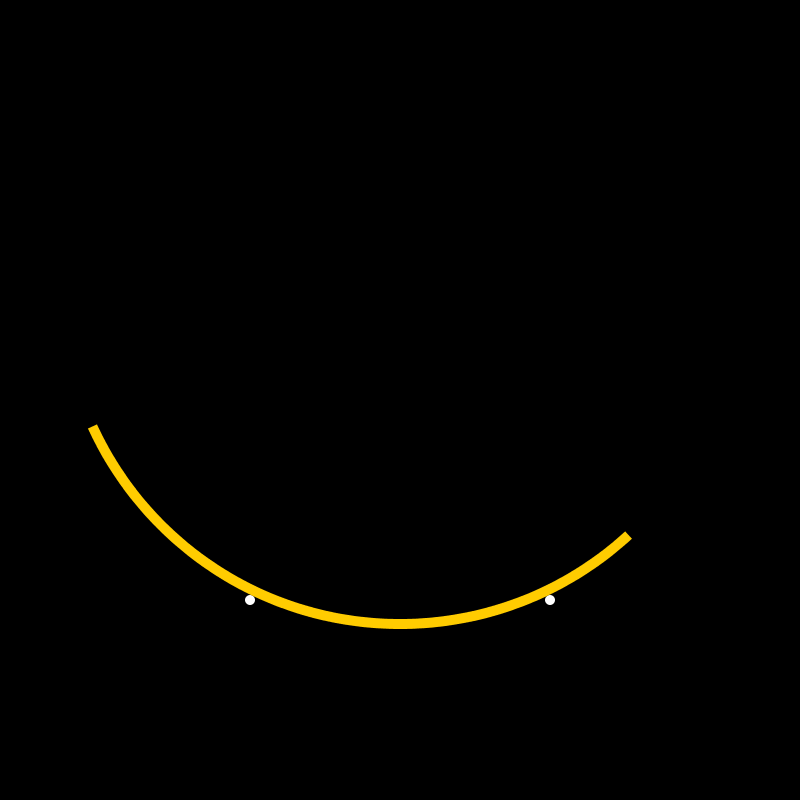 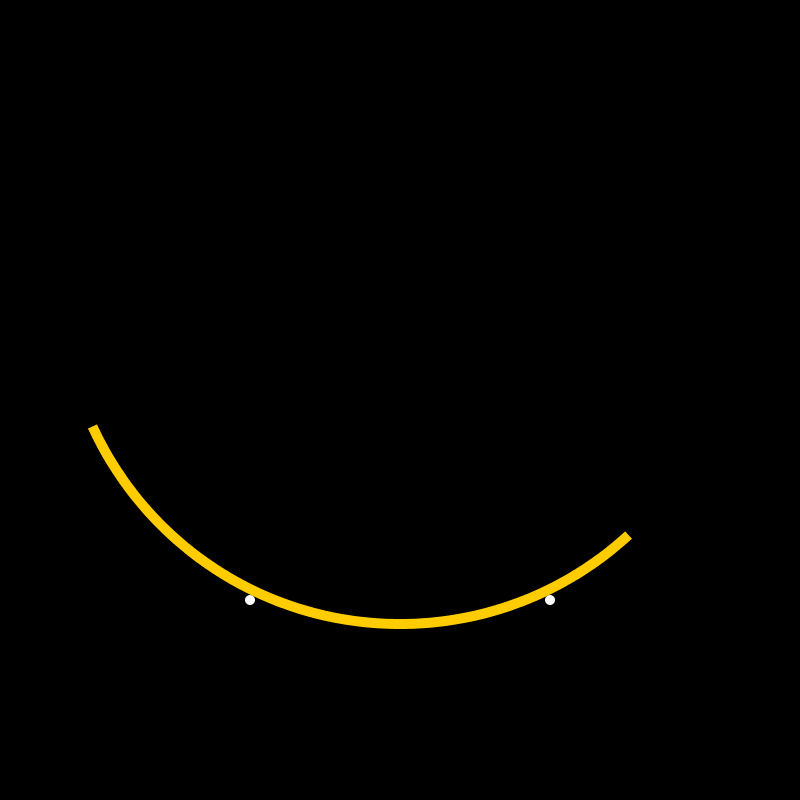 Vertical vibrations
Vertical vibrations (in phase)
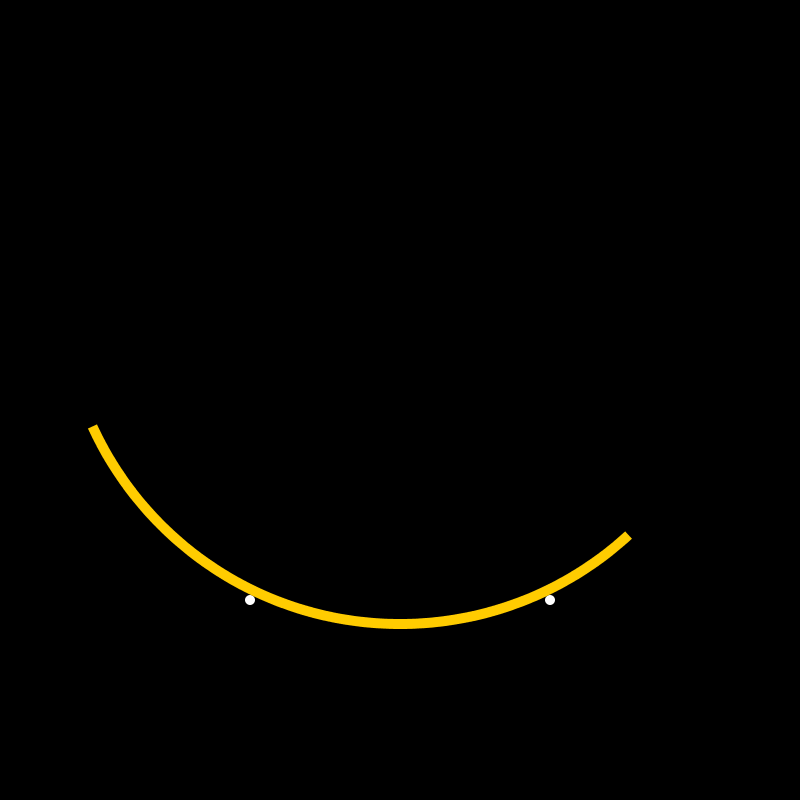 Conclusion: Vertical vibrations are useless.
Horizontal vibrations (in phase)
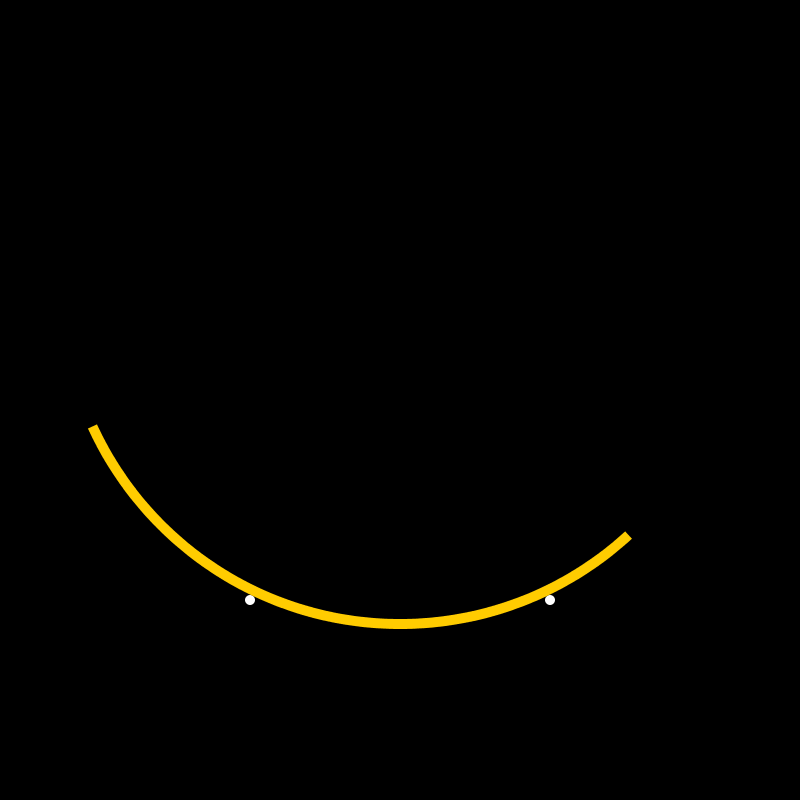 Conclusion: For an appropriate amplitude and frequency the crisp drifts to the centre.
Optimizing horizontal vibrations
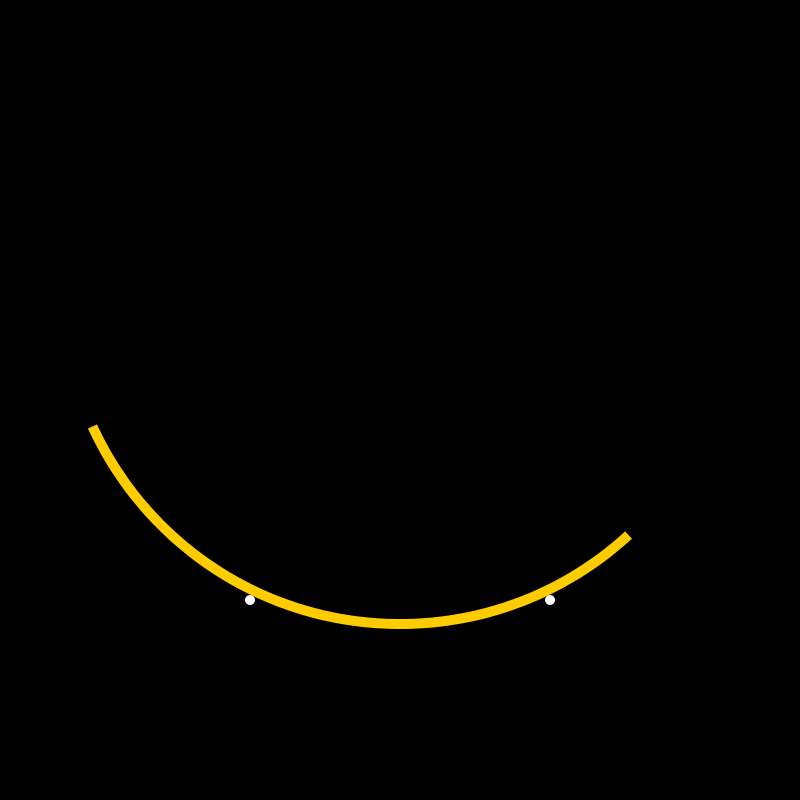 Frequency: 8.0 Hz

Amplitude: 0.5 mm
Further development of the dynamic model
Determine the optimal amplitude and frequency for the vertical oscillations.
Apply stochastic methods to check the effect of fracture of crisp on its dynamics.
Analyse vibrations in antiphase and mixed modes of vibrations.
Optimize the numerical methods used for simulations.
Include the difference between the value of static and dynamic friction.
Consider the crisp misalignment in 3D.